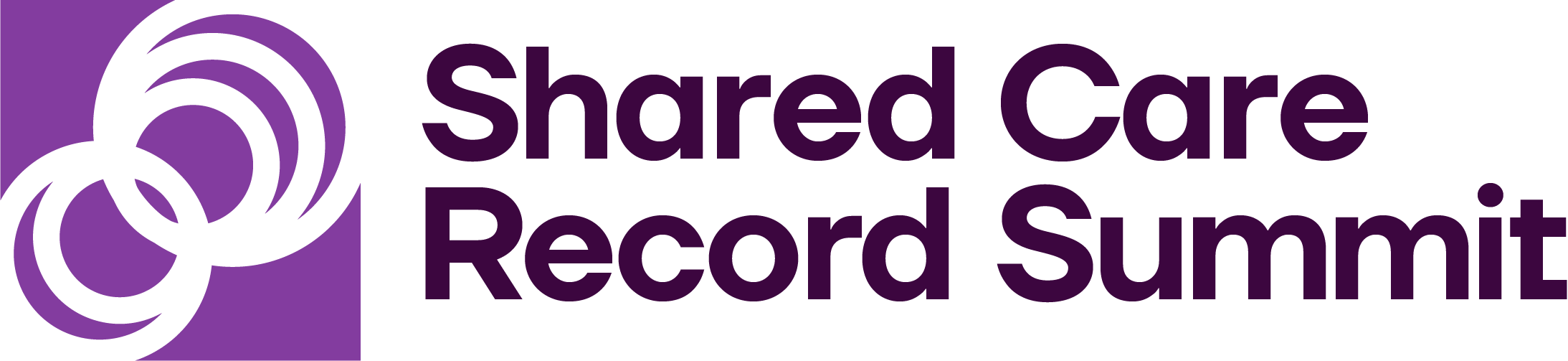 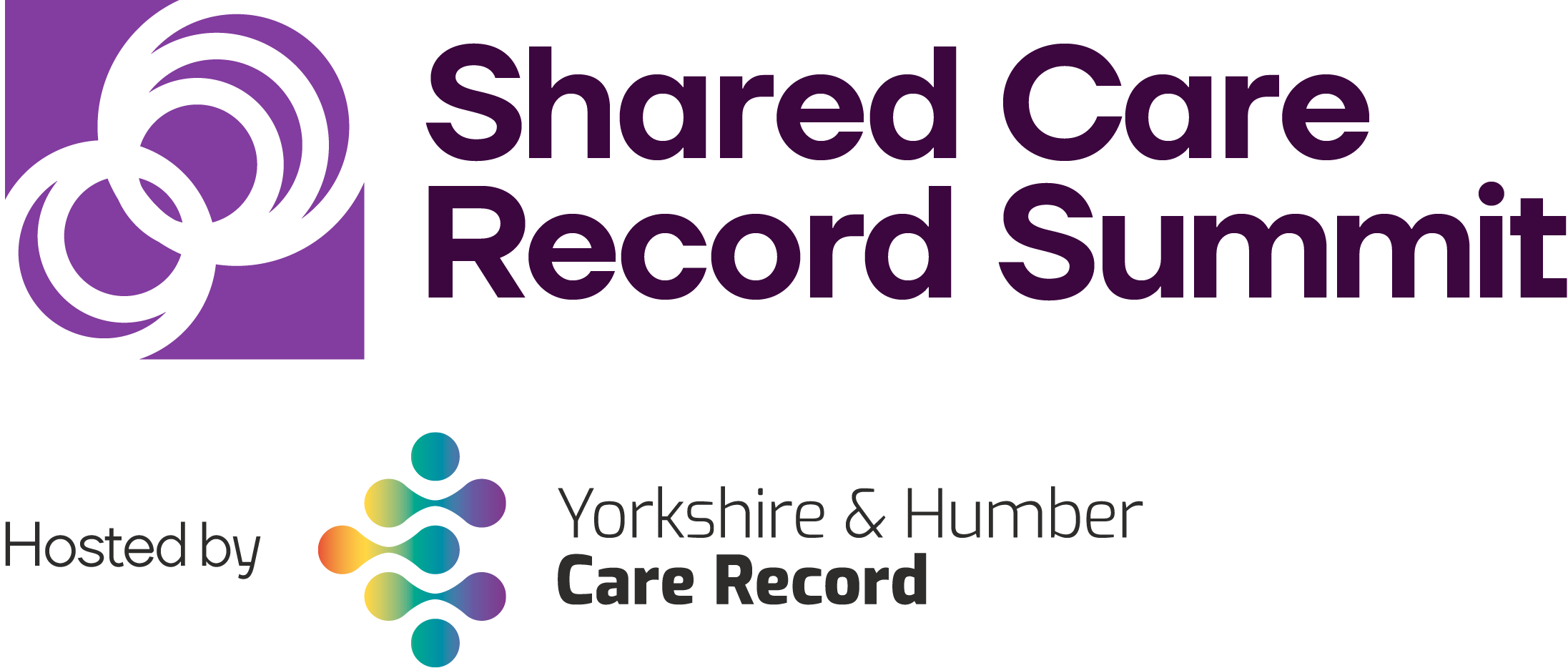 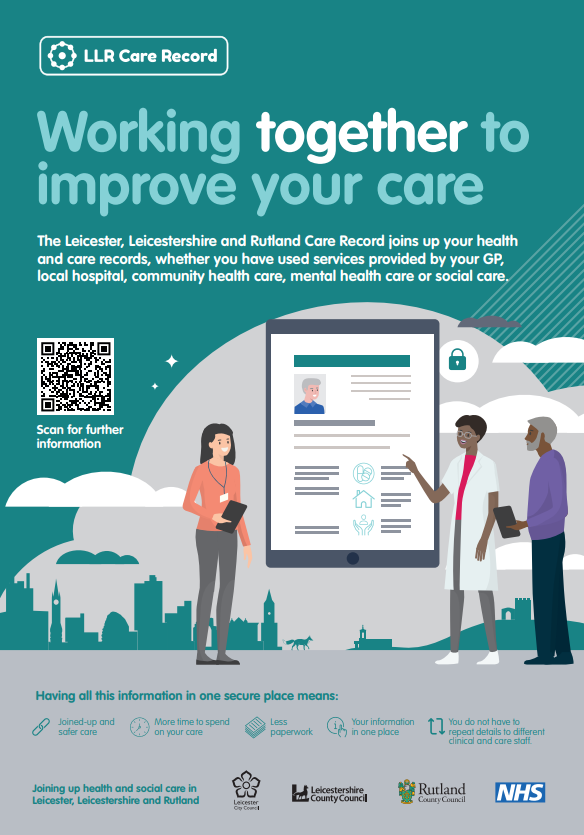 ShCR: Maximising the benefits
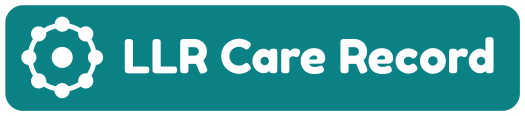 Shared Care Record Summit20th – 21st March 2023The Queens Hotel, Leeds
Sandra Taylor sandra.taylor50@nhs.net
Astrid Grant astrid.grant@channel3consulting.co.uk 
Laura Godtschalk laura.godtschalk@nhs.net
It’s all pointless
…unless Shared Care Records deliver change
that’s relevant to front line services
that’s beneficial, operationally and strategically
whose benefits are commensurate to the investment
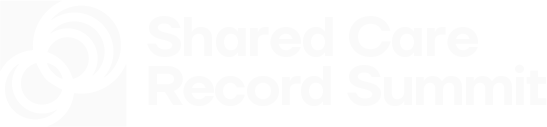 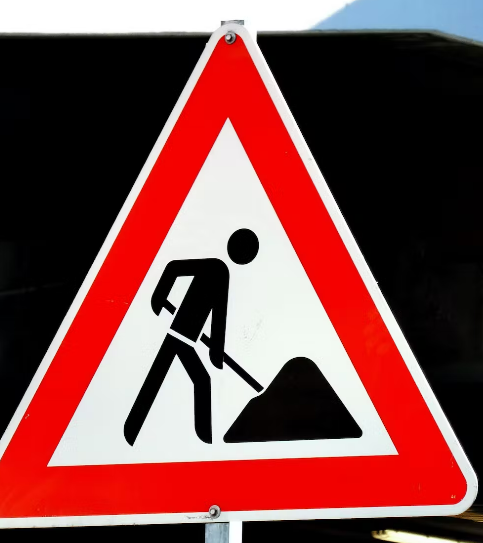 Intuitively – ShCRs must be beneficial!
Benefits realisation 
Proving the value of the investment
Enabling and driving up that value
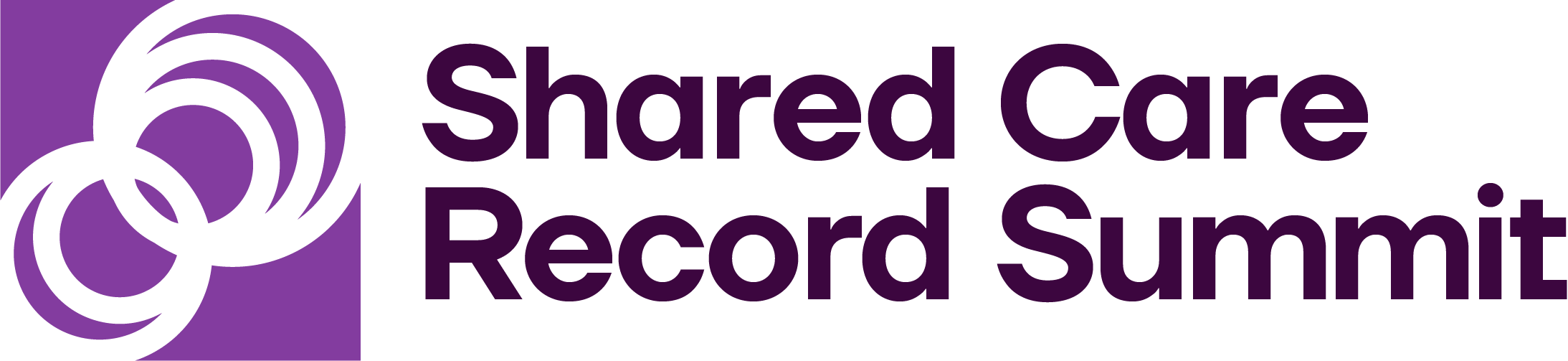 Driving the value
Maximising the benefits
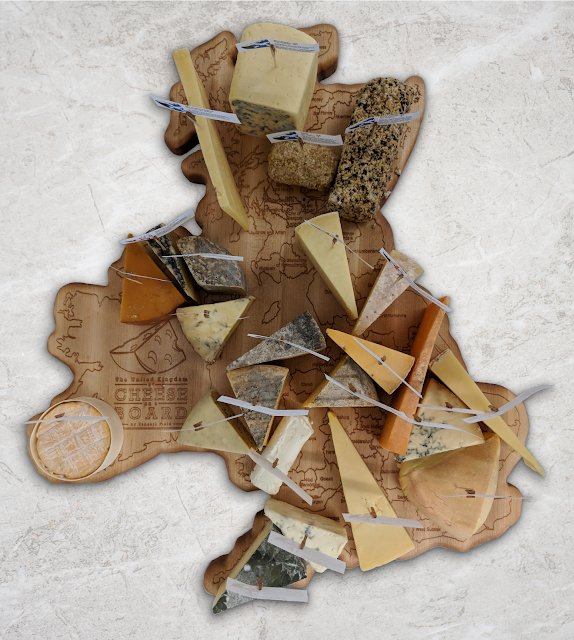 Rich experience in the room
Everyone is different
Opportunity to
Reflect on your system’s strengths and challenges
Share your experience to benefit others
Come away with fresh ideas
Agenda
Mentimeter survey
Illustrations
Leicester, Leicestershire and Rutland Care Record
Experience exchange 
Your challenges and strengths
Ideas responding to challenges, and follow up actions
Looking ahead
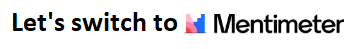 Credit: Kenneth Field: http://cartonerd.blogspot.com/2018/09/the-united-kingdom-of-cheese-on-board.html
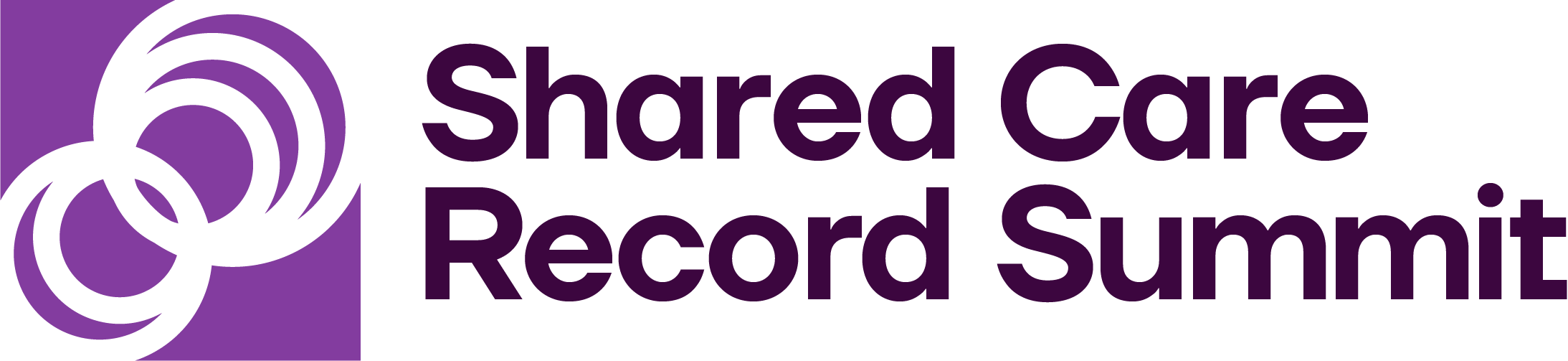 Audience Benefits Realisation Survey
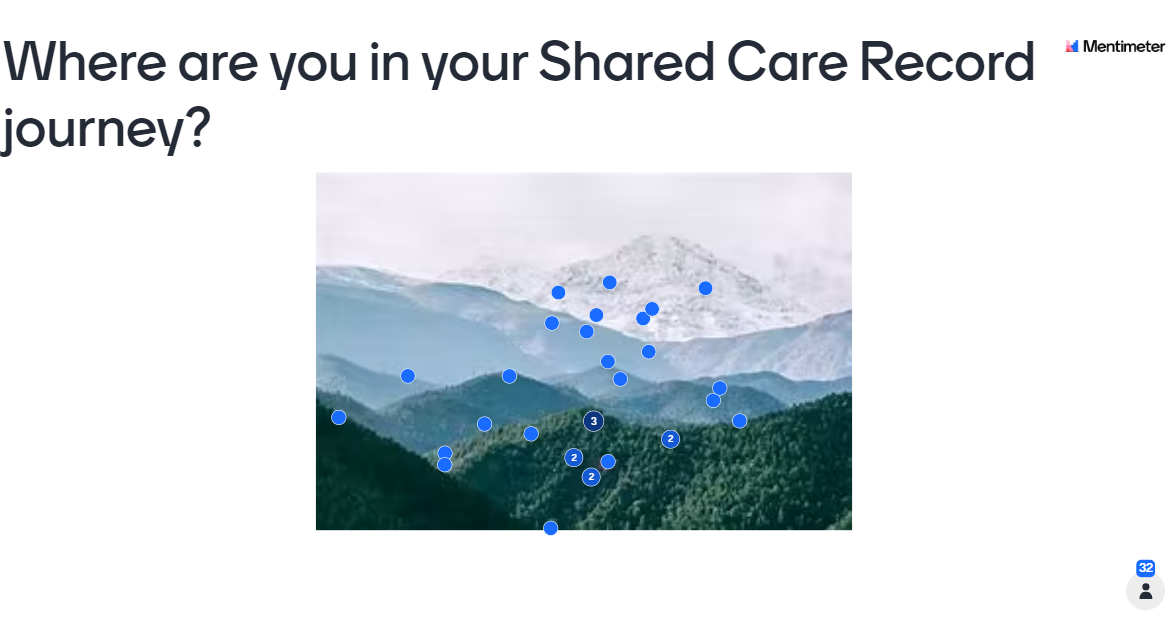 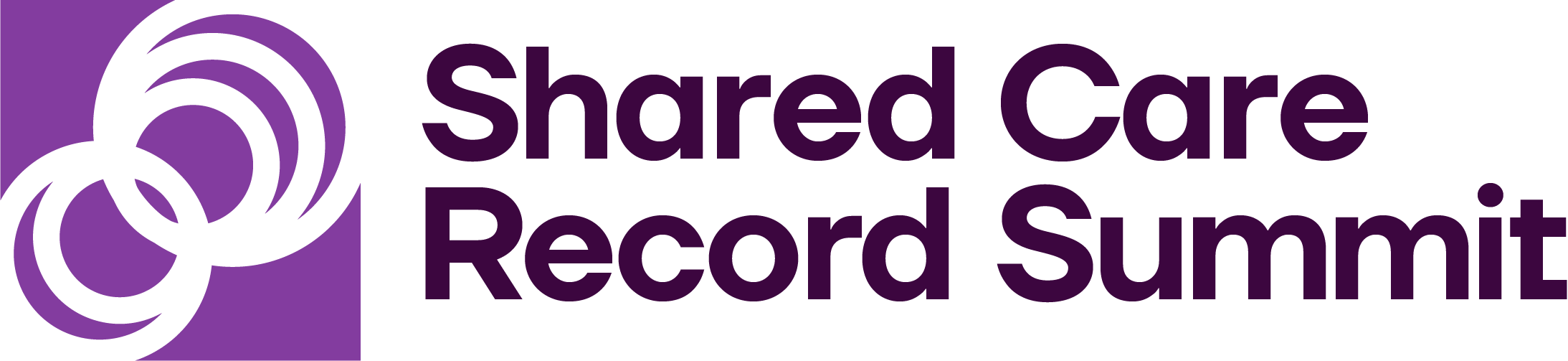 Audience Benefits Realisation Survey
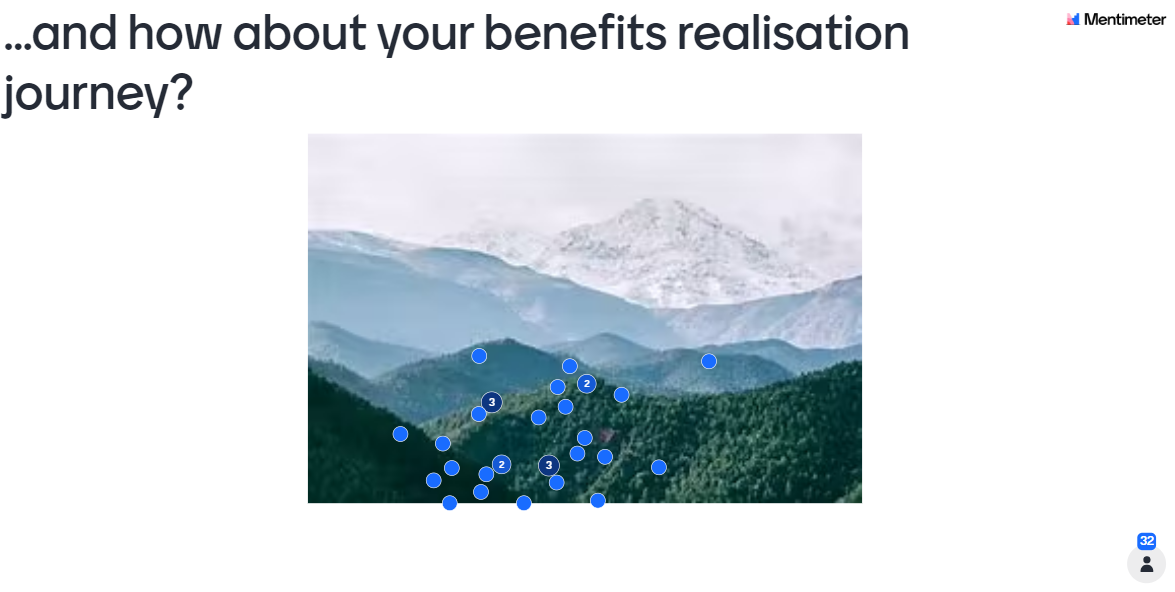 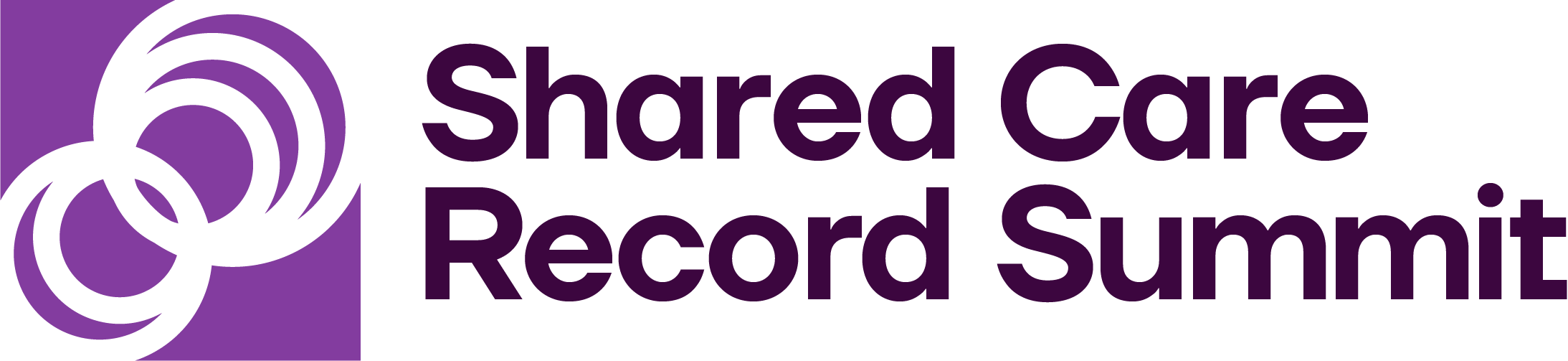 Audience Benefits Realisation Survey
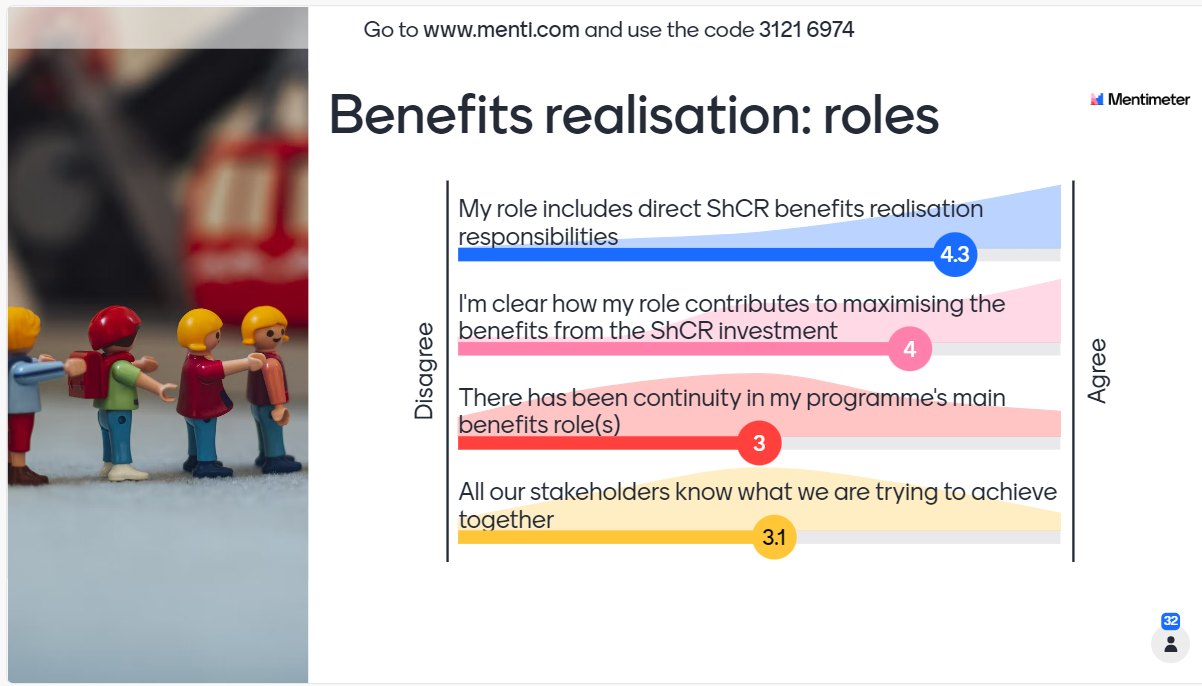 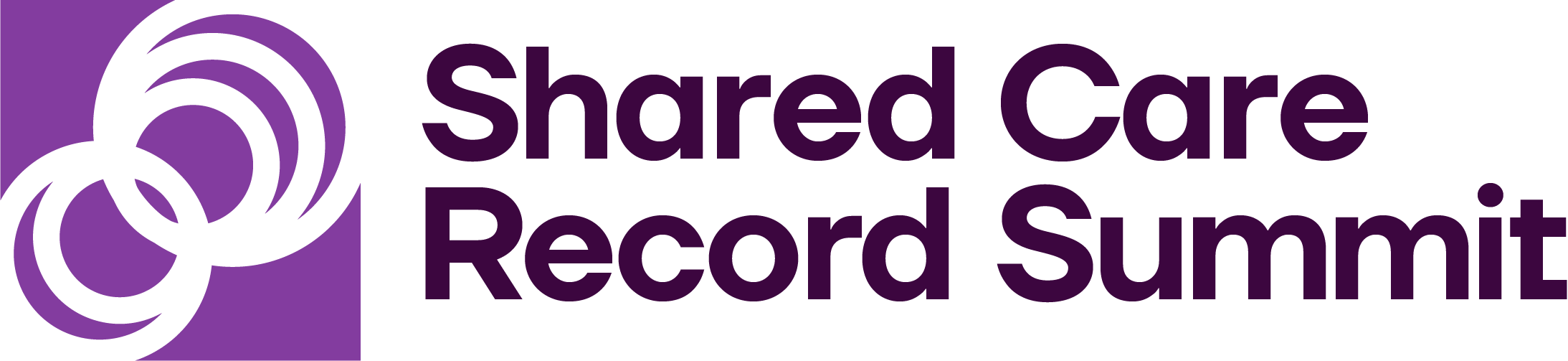 Audience Benefits Realisation Survey
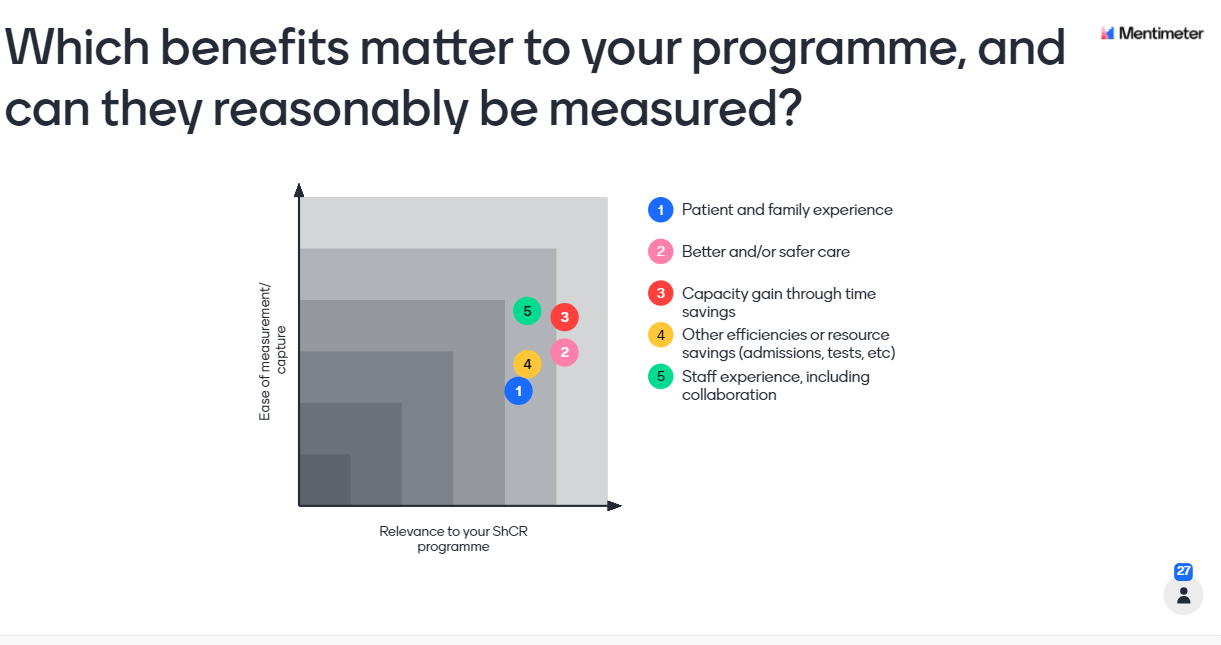 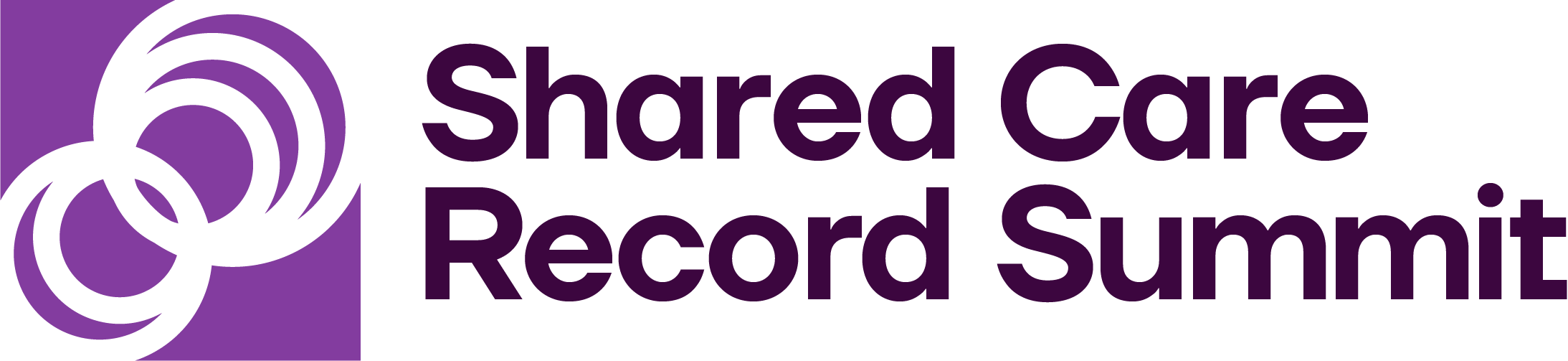 Being benefits led in Leicester, Leicestershire and Rutland
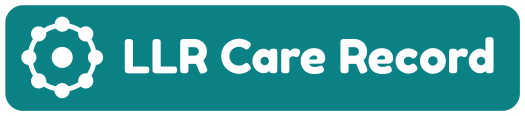 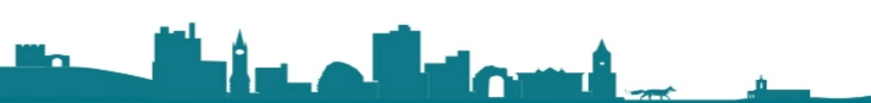 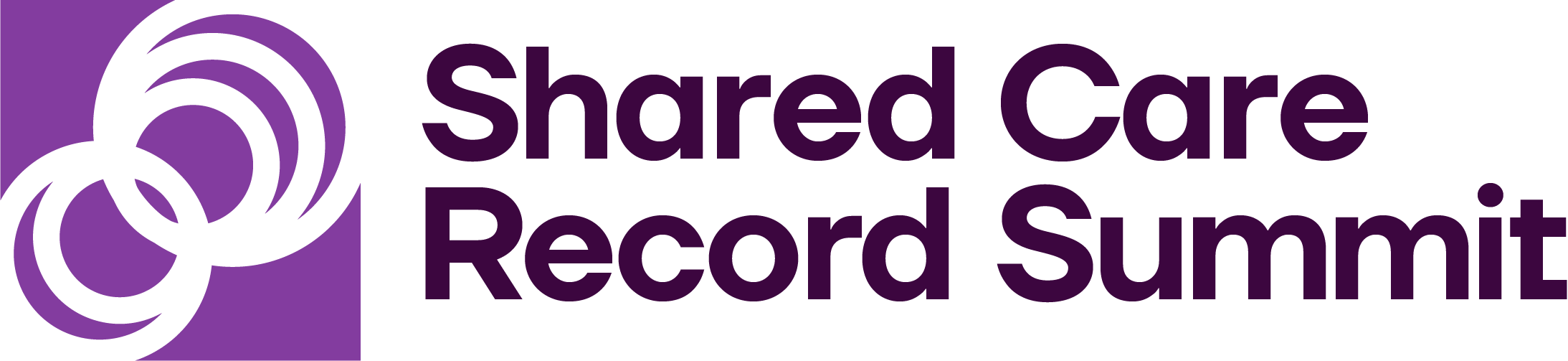 1. Joined up intelligence for benefits-led rollout
Relevant capabilities ->     purposeful use ->         beneficial change
Strategic contribution
Strategic Benefits
Capability
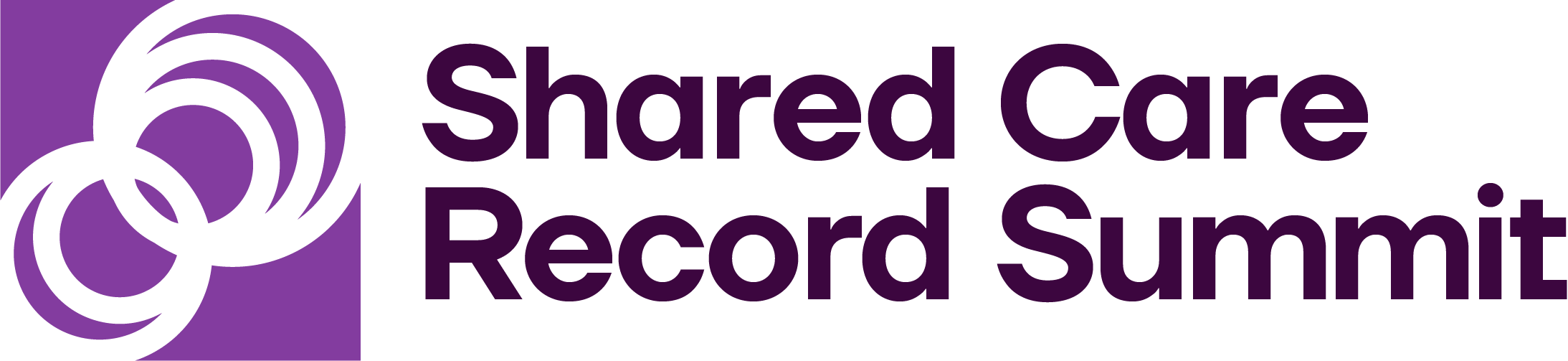 1. Joined up intelligence for benefits-led rollout
As a [role]
I want access to [info]
In order to [task]
With the effect that [benefit]
Organisation/team
Usage
Platform
Use case
LLR CR Capability
Benefit
Strategic objectives
Data
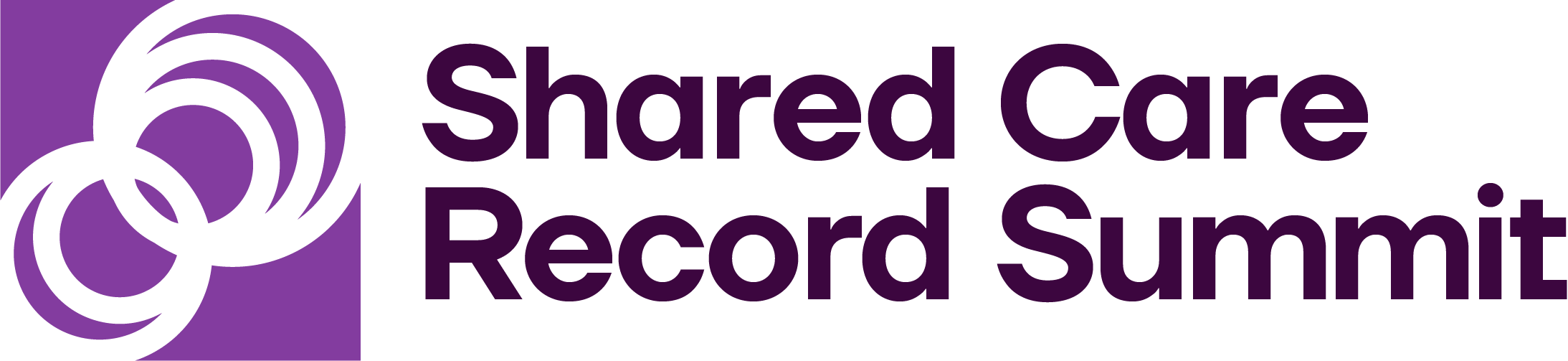 Benefits-informed programme
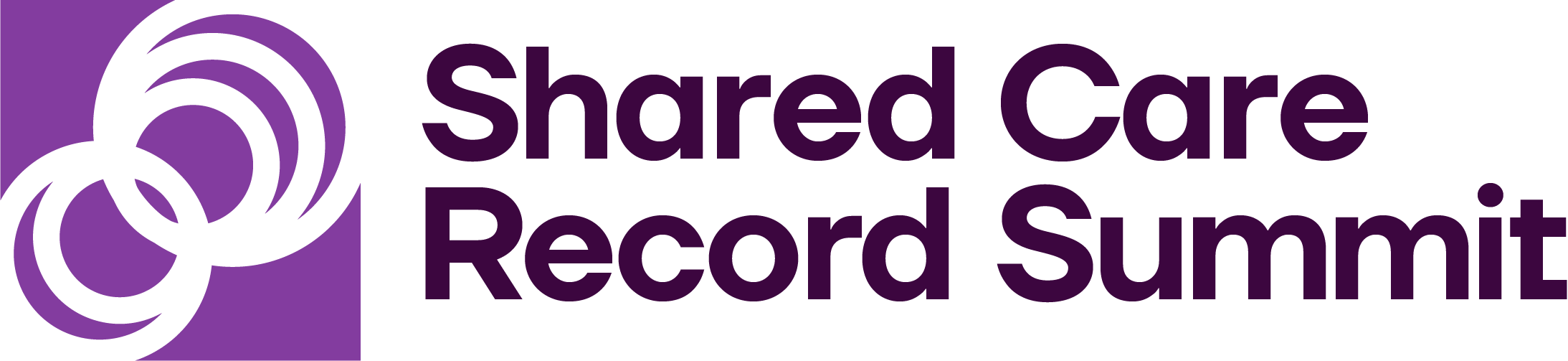 2. Quantifying the most attributable benefits…but not at the expense of the rest
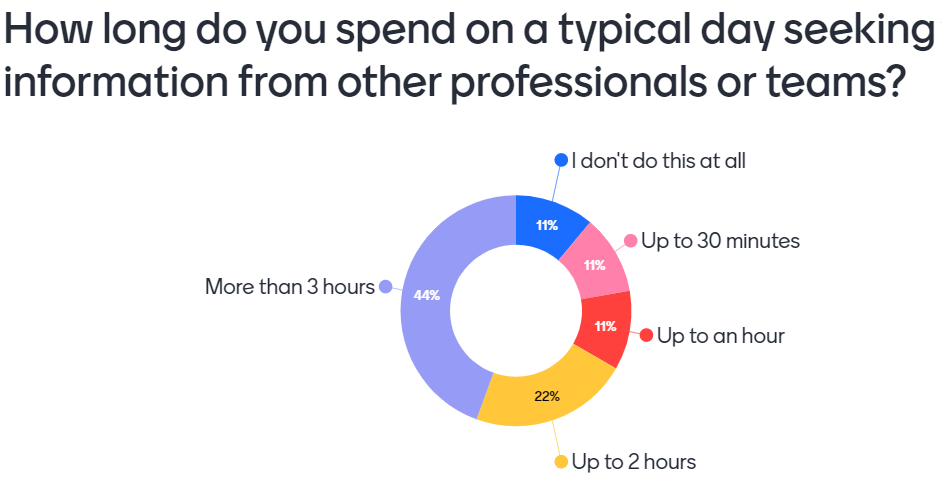 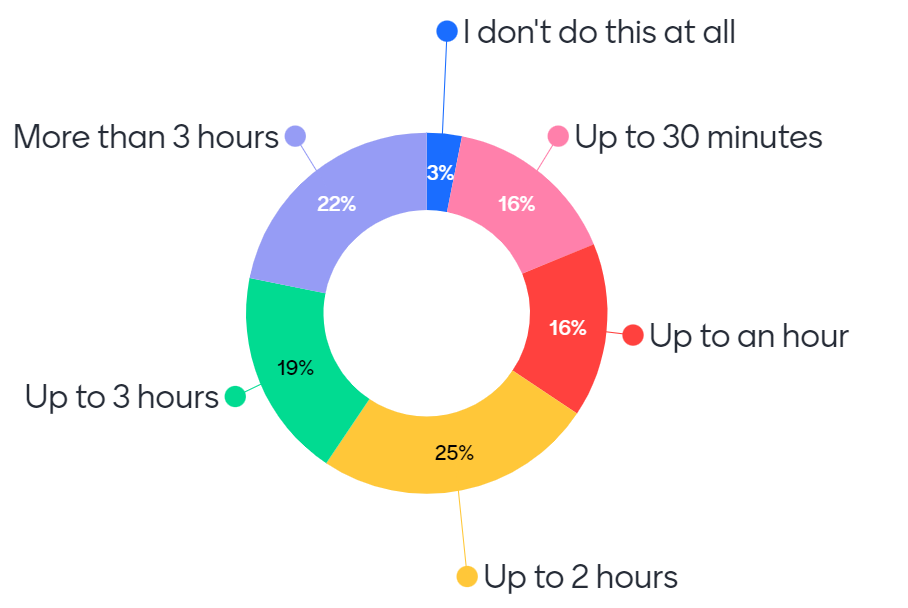 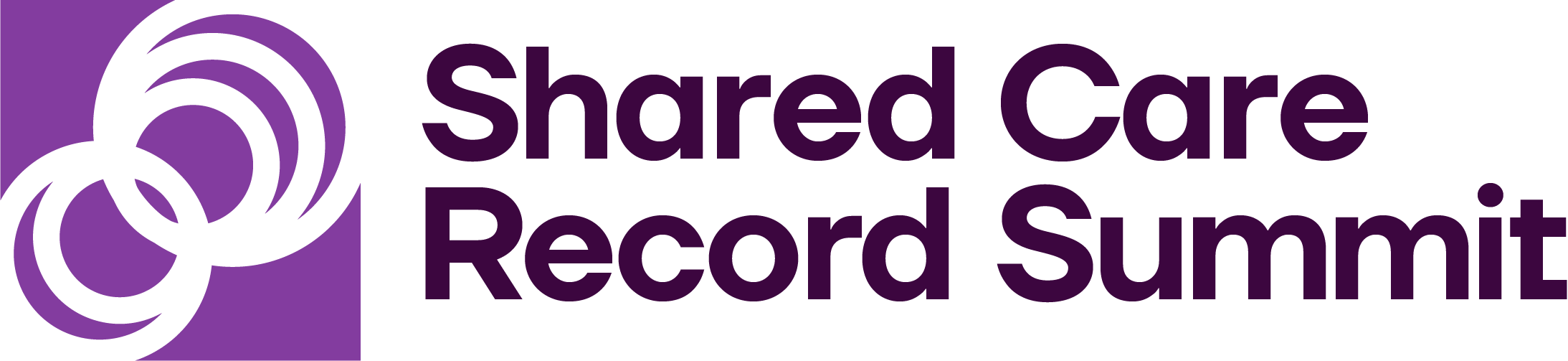 2. Quantifying the most attributable benefits…but not at the expense of the rest
It frees your time up to allow you to do the problem-solving part of the case quicker… 

it frees your mind a little bit more to allow you that time to actually think about it. 

The service user gets a much better outcome.
The more salient information shared the better… – as we spend countless hours trying to access info via the phone / emails etc.
What the service user is missing is time to talk with us… I spend more time gathering information.
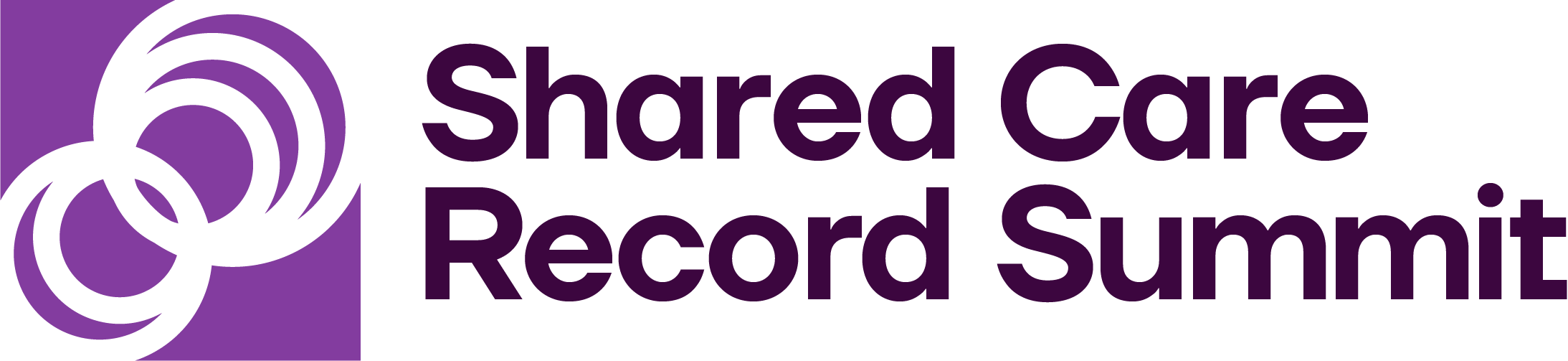 2. Quantifying the most attributable benefits…but not at the expense of the rest
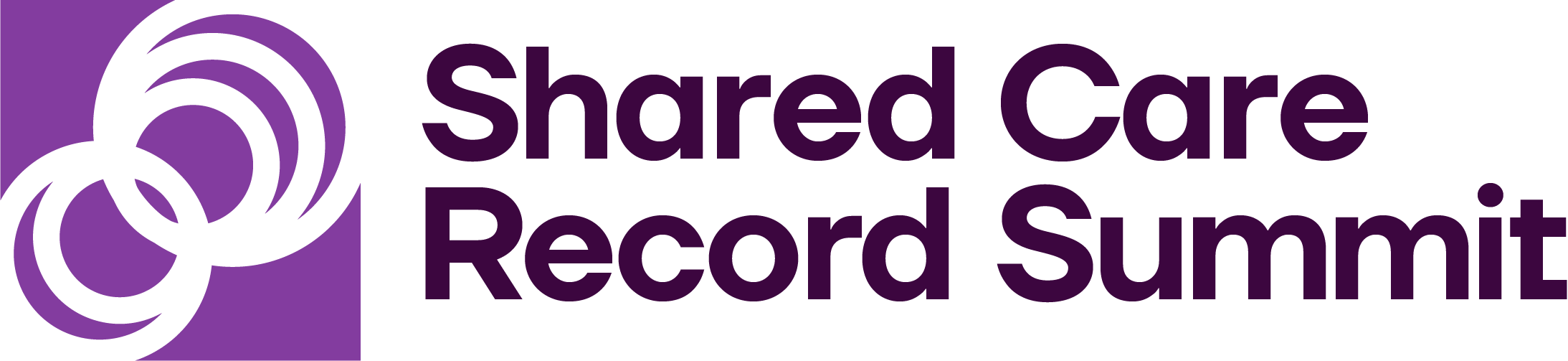 3 Solving the right problems with the user base
Not used = no benefits 
Starting with the end in mind – what do we want to achieve?
Understanding when and why services will use the LLR CR
Ensuring everyone achieves the potential
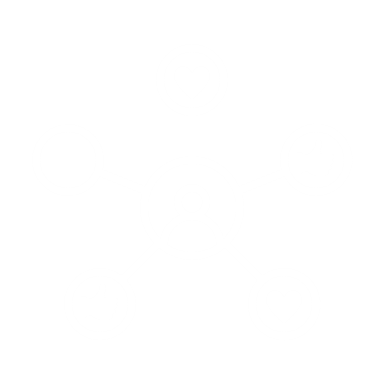 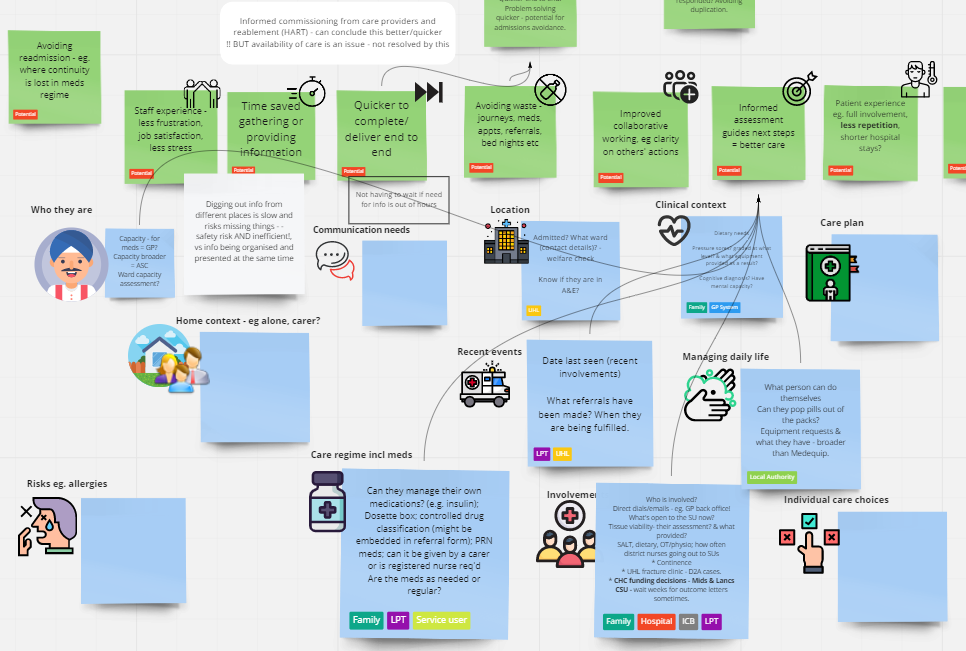 Collaboratively identifying
what information services need
why 
how to organise it
...and measure whether that helps
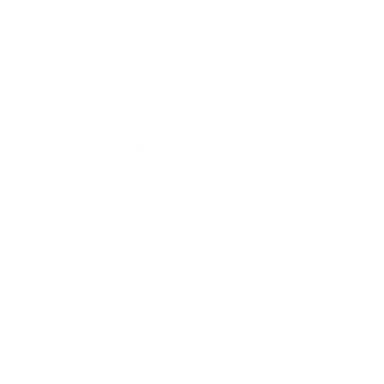 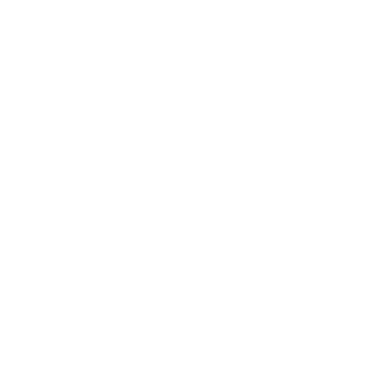 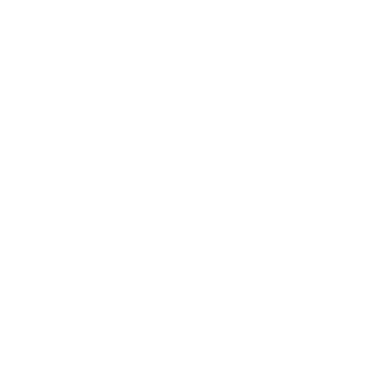 Helps to
Prioritise data additions and rollout sequence
Deliver value
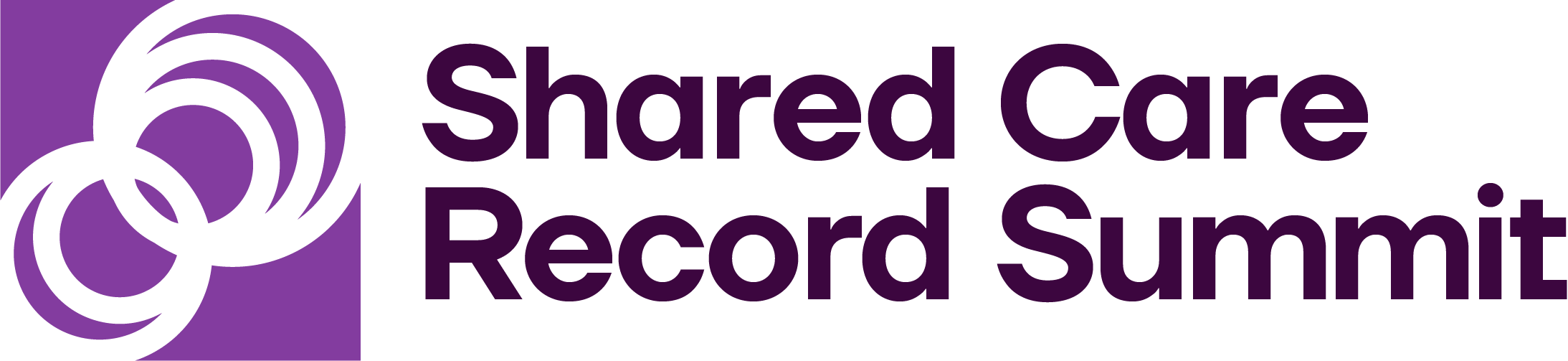 We know more about the needs of some groups
Many more to engage and on-board
c100 use cases captured to date
1/3 in the pilots
2/3 still to activate
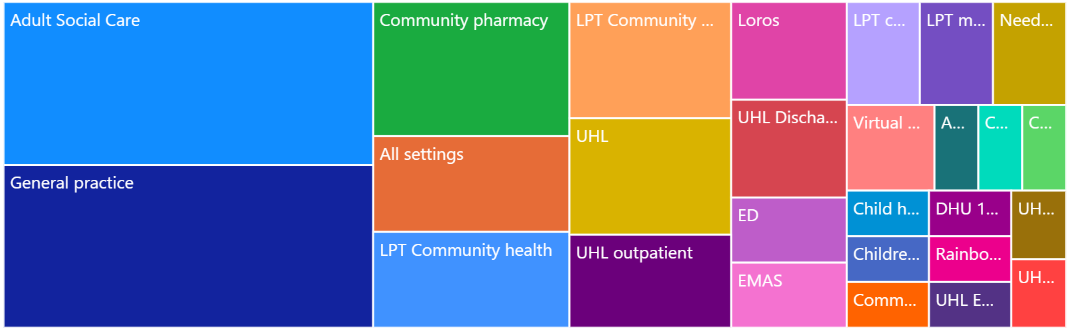 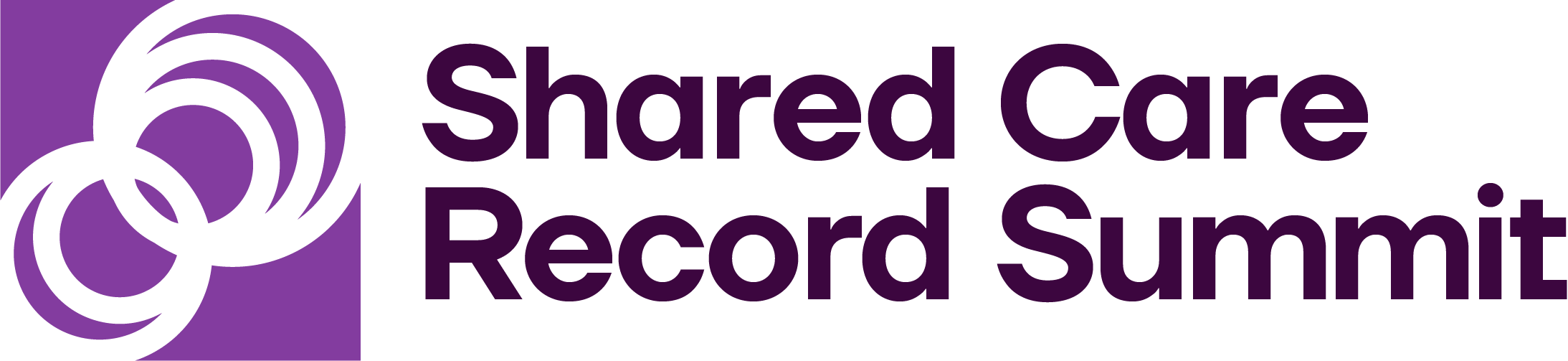 Design: Evolving what is presented and how
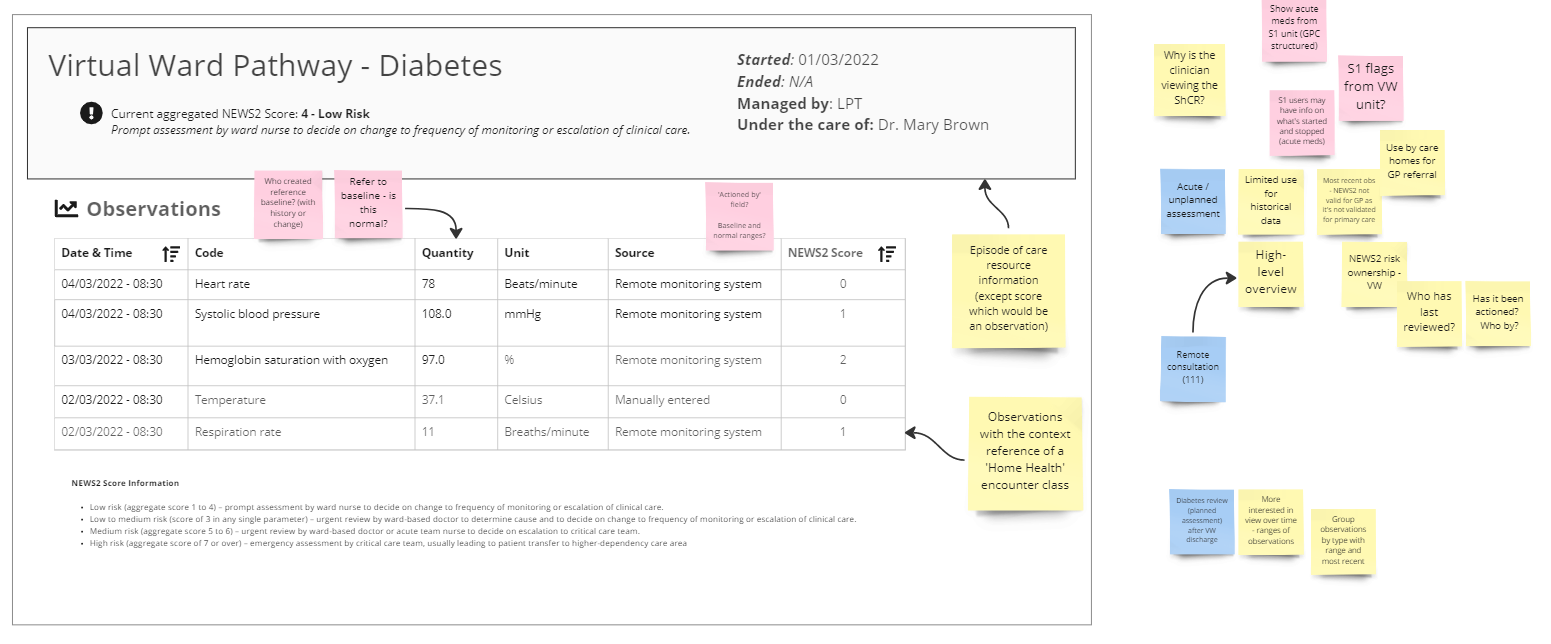 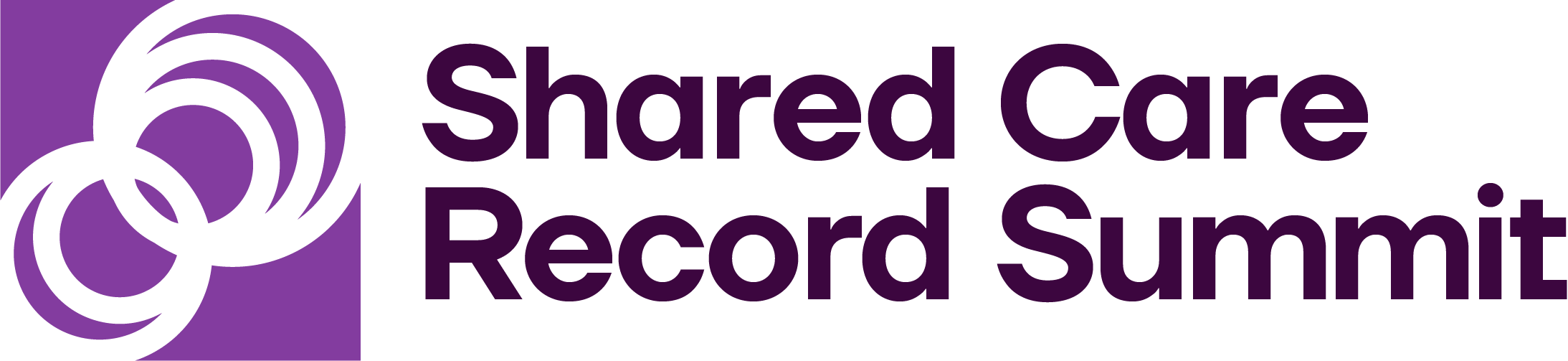 Supporting confident adoption – change management
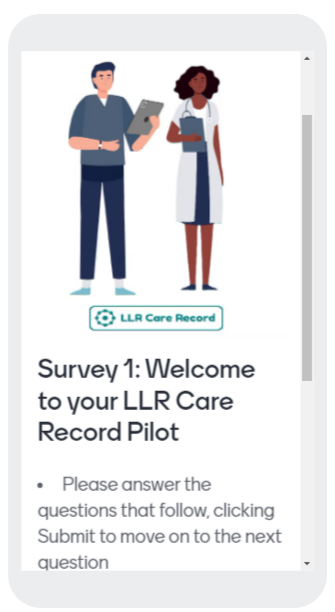 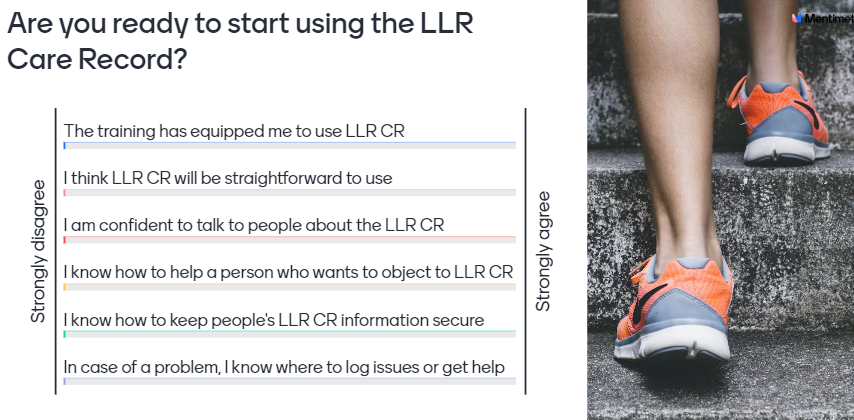 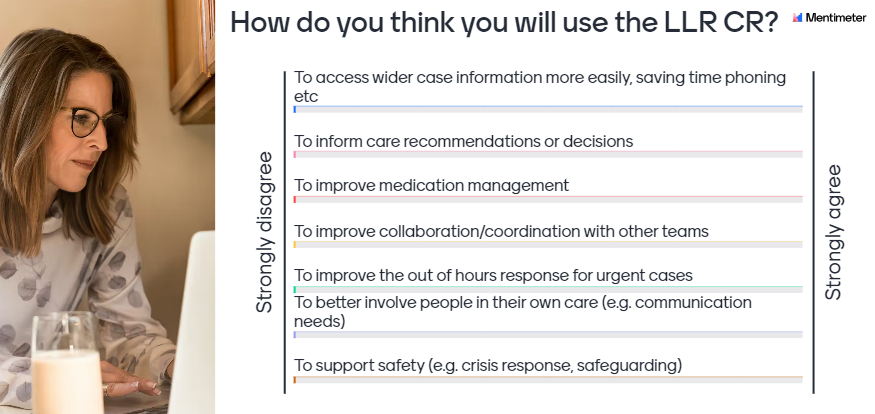 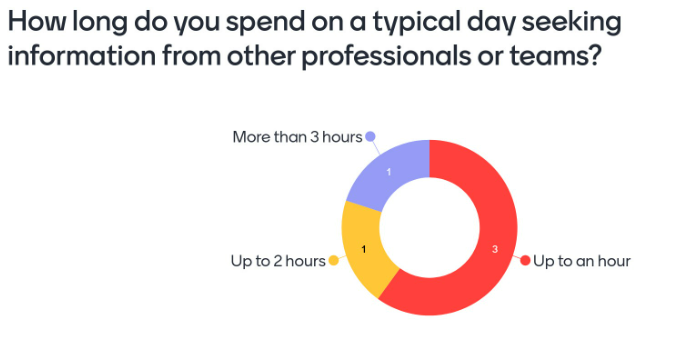 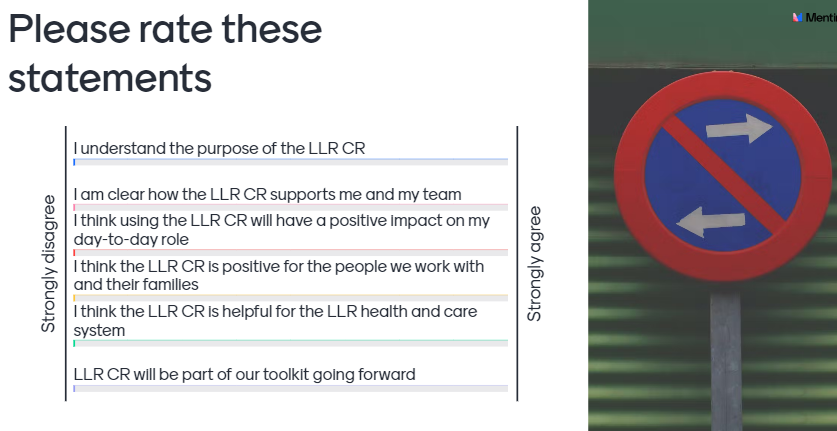 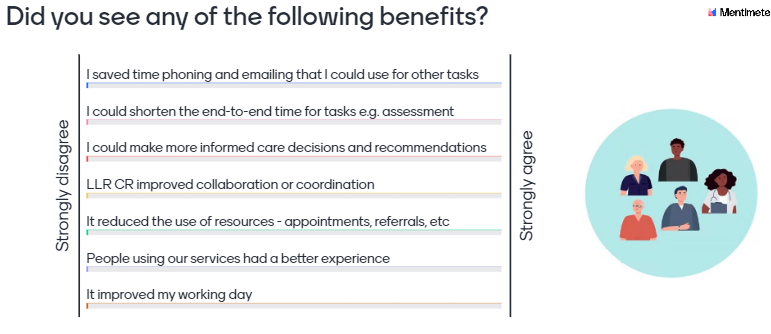 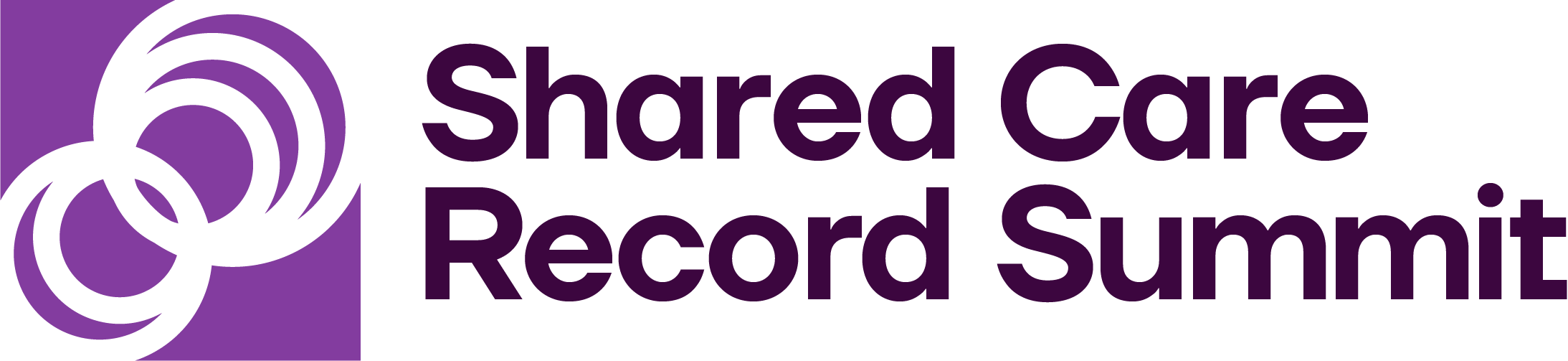 Strengths and challenges
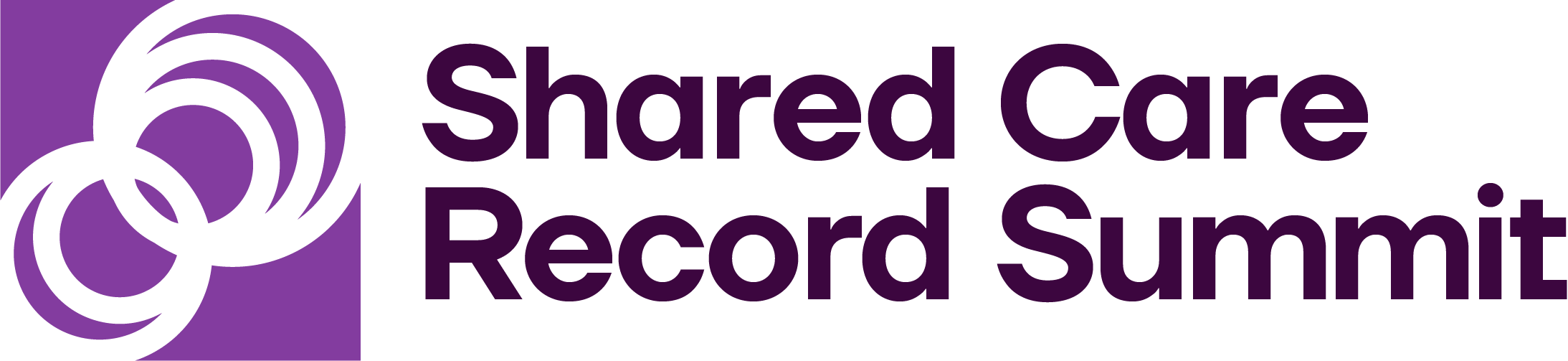 Audience Benefits Realisation Survey
What’s your next challenge in maximising ShCR benefits?
Sharing the benefits themes at high level and then the detail data which supports the benefits.
Complete our first benefits strategy focusing on one key benefit for each provider group
Identifying and quantifying local benefits and getting stakeholder buy in
Getting a variety of benefits, not just time savings
Sustainable Model, Prioritise What Next? What does it look like in 5 years
Stakeholder engagement - ensuring that understanding and capturing the benefits is just as important as delivering the project
Focusing on the right use cases - a balance between ease of delivery and impact
Making sure there’s enough data in the record for its users to see the benefits
Stakeholder engagement eg benefits workshops and securing benefit ownership
Working with the right frontline teams to understand how it may have improved the way they work
Ensuring our organisation provides timely accurate data and that our staff can consume the information
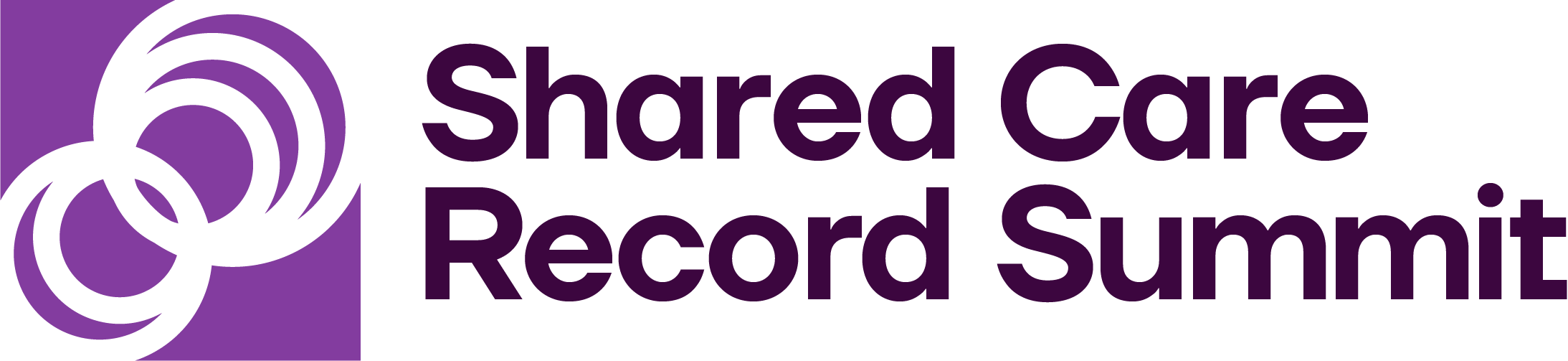 Audience Benefits Realisation Survey
What’s your next challenge in maximising ShCR benefits? (contd)
Demonstrating value and benefit		Making our SCR sustainable
Getting board to look beyond cash saving	Adoption of the system and measurement. 
Getting buy in				Stakeholders buy in
Peer ownership - clinical engagement	Inter connectivity of data	
Usage campaign with frontline staff	Aligning technical capabilities to recognised benefits
Getting the right data into the care record	 Increase uptake
Getting baselines				Regular reporting
Getting forecast				Measuring benefits for collection and baselines
Measure the benefits correctly		Supporting the ICS Benefits leads to share their learning
Measuring benefits			Define a clear smart benefit management plan
Getting benefit resource - dedicated role 	Resource in the team to find and track use cases
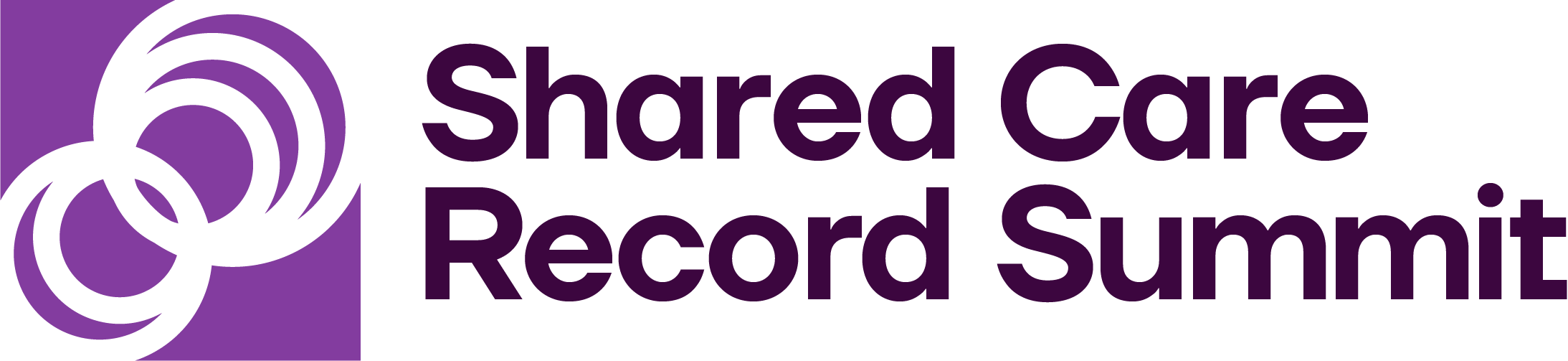 Life lessons through tinkering
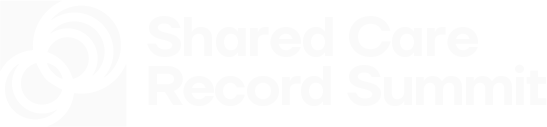 Benefits speed exchange - Match-making your challenges and solutionsOutputs  Menu of ideas       Take-away actions
CHALLENGES
Name – ShCR prog or product
STRENGTHS 
Name – ShCR prog or product
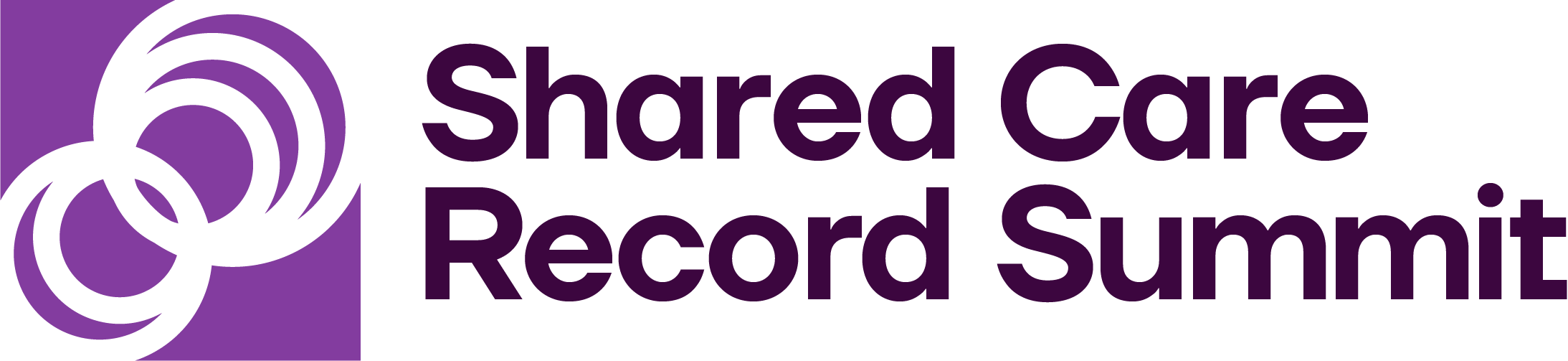 Speed Exchange
CHALLENGES
ACTIONS
OPTIONS/IDEAS
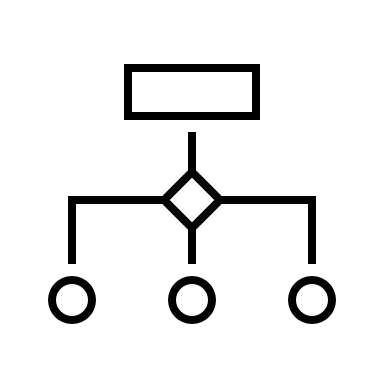 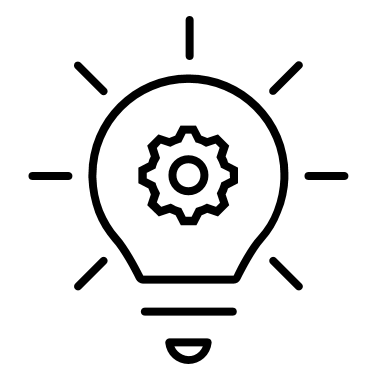 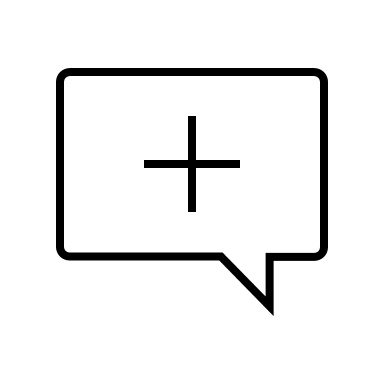 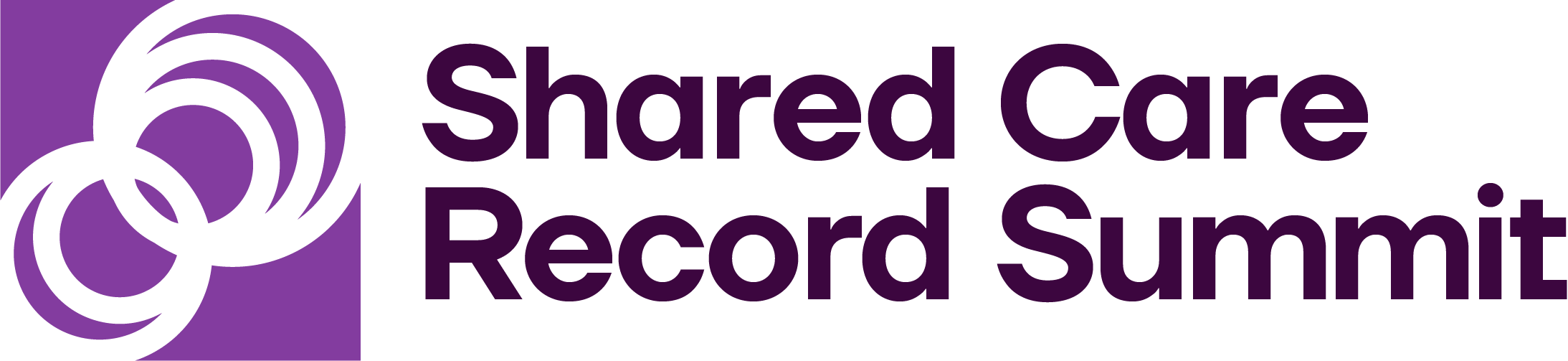 ...where do we go from here?
Emerald
Shared Care Records
FDP
SCR
NRL
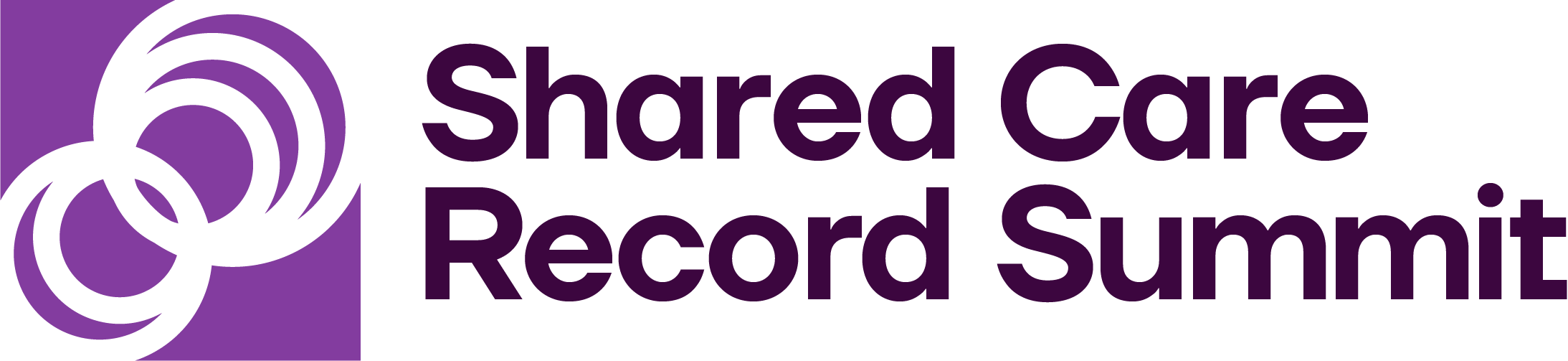 Making the best out of our ShCRs
Think outside of the box:

How can we use our ShCRs to transform how we deliver health and care services?
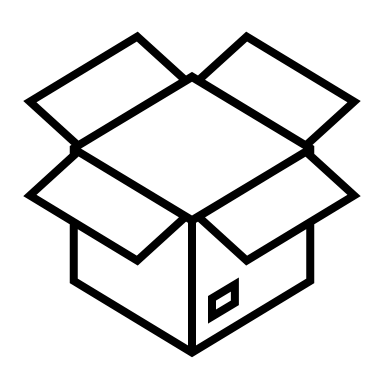 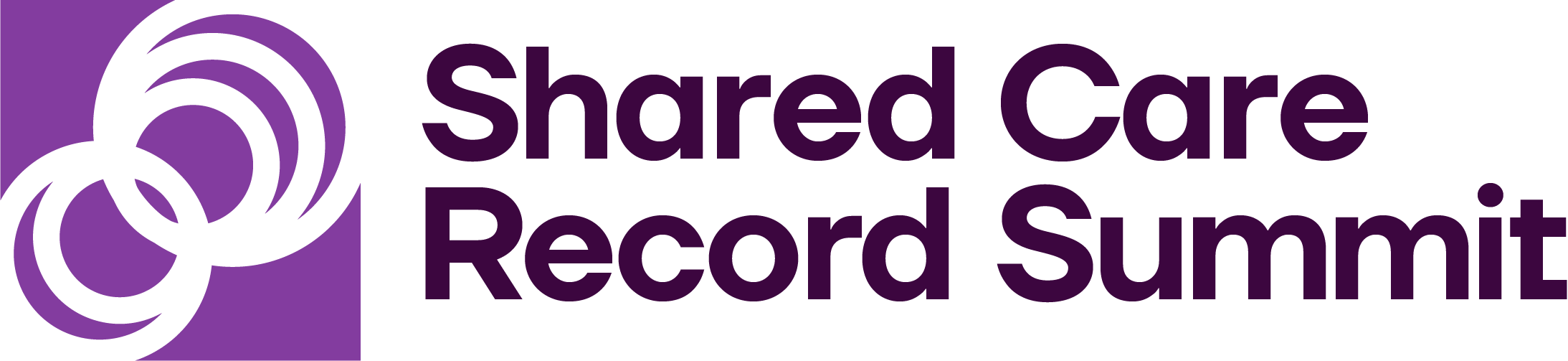 Thank you
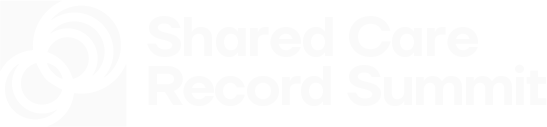 Astrid GrantPrincipal Consultant
Astrid.grant@channel3consulting.co.uk Tel 07753 138 883
Sandra TaylorLLR CR Benefits and Change Manager
Sandra.taylor50@nhs.netTel 07808 864 371
Laura GodtschalkLLR CR Programme Manager
Laura.godtschalk@nhs.netTel 07920 847 594